While You Are Waiting
Run the audio wizard to be sure you can hear and your microphone is working.
Top bar, Click Tools: Click Audio, Click Audio Set-up Wizard
Follow instructions
Download the handouts as you are prompted
If that does not happen:
Top bar, Click Windows: Click Show File Transfer Library
Click on each document and download
9/5/2014
1
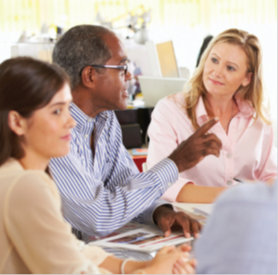 Introduction to Leading by Convening
Parent Mentors’ Webinar
September 4, 2014
10:00am
9/5/2014
2
Leading: Top-Down Model
Leader driven 
Responsibility resides with the leader. 
Those in charge drive policy decisions,chart path, make decisions 
Autocratic or small core group of people. 
Worker “bees” may contribute and but carry out work. 
Solicit and consider input from participants.
9/5/2014
3
Leading: Bottom-Up Model
Representatives of a cross-stakeholder group have influence in guiding actions and decision making. 
Buy-in across groups is desired.
Creative agreement strategies are used to bring the group to consensus.
Responsibility resides with all.
Grass roots investment engages participants and empowers action.
Broad commitment to implementation.
Sustainable after current leaders have moved on.
9/5/2014
4
The Partnership Way
Stakeholders with authority and influence join with groups that have influence in the field.
They have a role and their interactions produce value.
Decision makers, practitioners and consumers understand that collective influence has the potential to change outcomes.
Representatives of diverse stakeholder groups engage through consensus to identify issues, solve problems and take action.
9/5/2014
5
The Partnership Way
Persons with expertise and/or experience share knowledge and skills.
Sharing leadership opportunities and responsibilities,  based on role, expertise and needs of the group in specific contexts or situations.
Attending to both the human and technical elements of change; building relationships.
Broadens the area of impact and supports sustainability.
9/5/2014
6
Summary Handout
What does it mean to “lead by convening”?
The Leading by Convening Triad and Tools
Coalescing Around Issues
Ensuring Relevant Participation
Doing the Work Together
Reflection/Evaluation
Bringing It All Together
9/5/2014
7
Leading by Convening Online
http://www.ideapartnership.org/building-connections/the-partnership-way.html
9/5/2014
8